WAT IS HET DOEL VAN JOUW PODCAST? Ezeltje prik: print deze sheet uit en prik geblindoekt een doel
Bewust-wording bij mijn doelgroep
Een parodie maken
De wereld verbeteren
Mijn imago versterken
Lol maken
Mijn bestaande werk vertalen naar een podcast
Luisteraars overtuigen
Luisteraars inspireren
Een verhaal van een andere kant belichten
Beroemd worden
Luisteraars iets verkopen
Leren presen-teren
Luisteraars infor-meren
(Extra) bereik
Luisteraars aanzetten tot ander gedrag
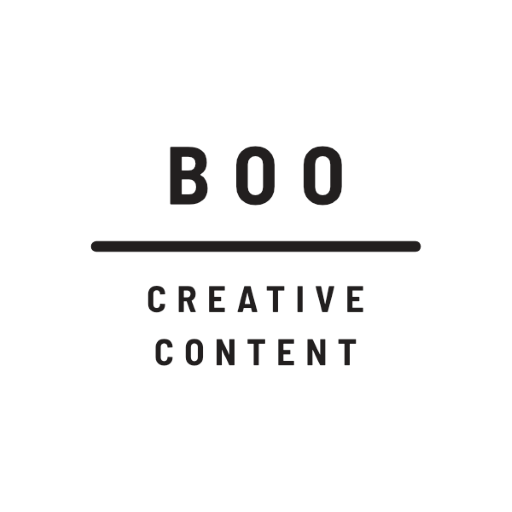